ANIMAÇÃO COMO FERRAMENTA NO PROCESSO DE MEDIAÇÃO DO ENSINO E APRENDIZAGEM DE ALUNOS DA MODALIDADE DE ENSINO A DISTÂNCIA





Esp. André Luiz Pinto dos Santos
Dr. Rodrigo Otávio dos Santos
Objetivo: 


 Discutir a linguagem da animação como ferramenta de mediação no EaD.
Metodologia quanto aos objetivos: 

Exploratória: visa desenvolver, esclarecer, modificar conceitos e ideias, com foco na otimização do problema.
Metodologia quanto à sua tipologia: 

Quanto à sua finalidade, essa pesquisa é básica, visa uma reflexão dos conceitos e processos envolvidos, sem uma aplicação direta. 
 
Quanto aos métodos, trata-se de uma pesquisa não-experimental, pois há o interesse na compreensão das mediações no EaD.

Quanto a natureza das questões, trata-se de uma pesquisa bibliográfica.
Estrutura da pesquisa: 

Animação,
O aluno na modalidade à distância – EaD,
Processo de medição segundo Vygotsky,
Animação como ferramenta de mediação no processo de ensino e aprendizagem.
Estrutura da pesquisa: 

Animação,
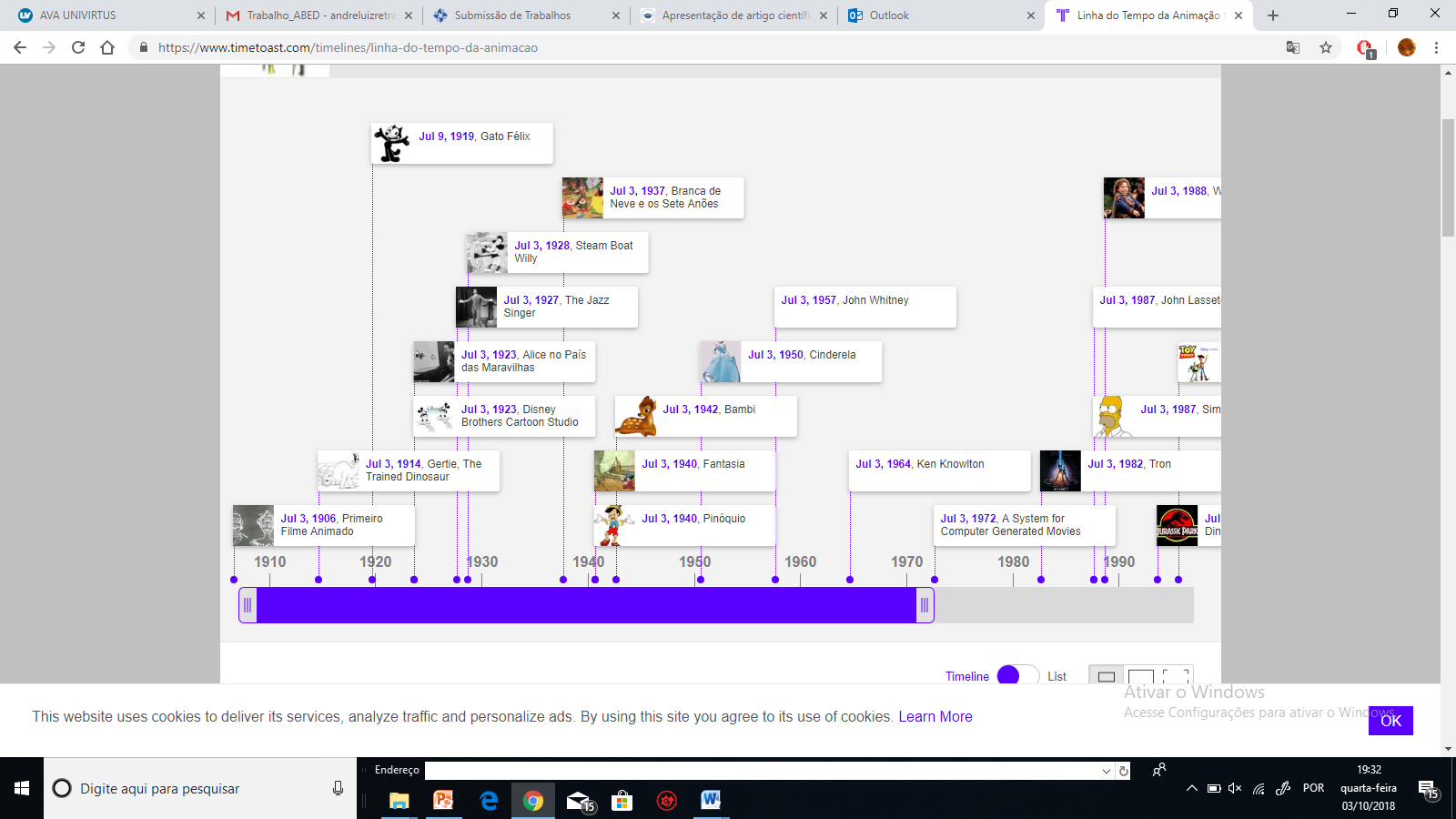 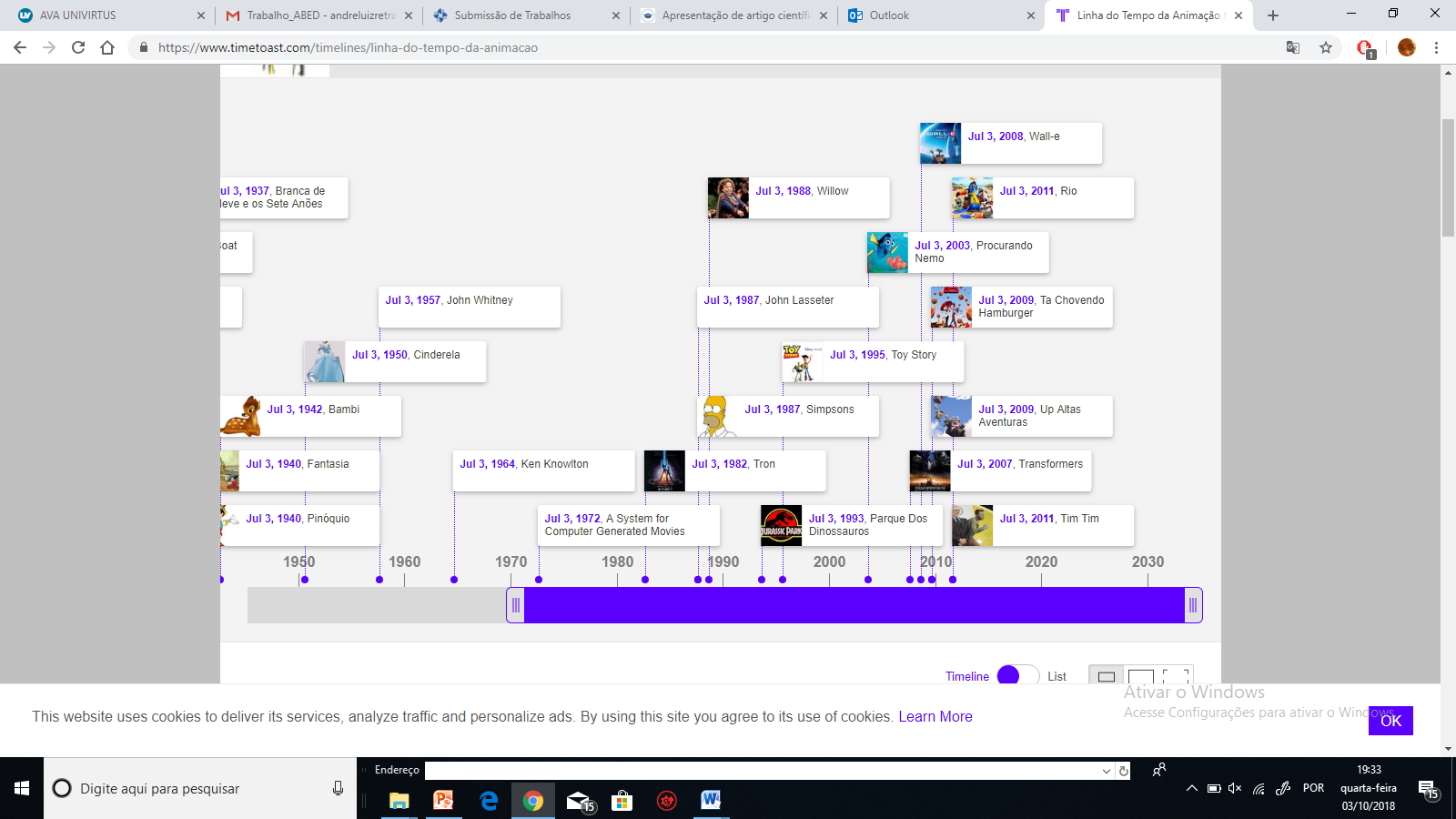 Estrutura da pesquisa: 

O aluno na modalidade à distância – EaD,
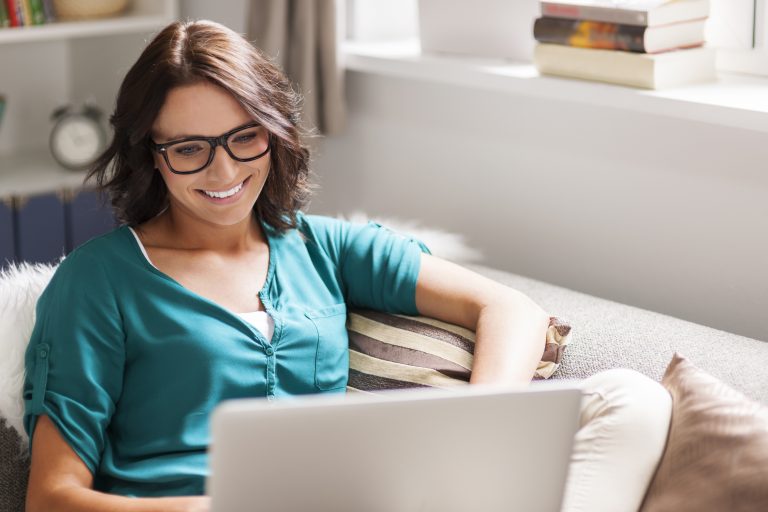 Estrutura da pesquisa: 

Processo de medição segundo Vygotsky,
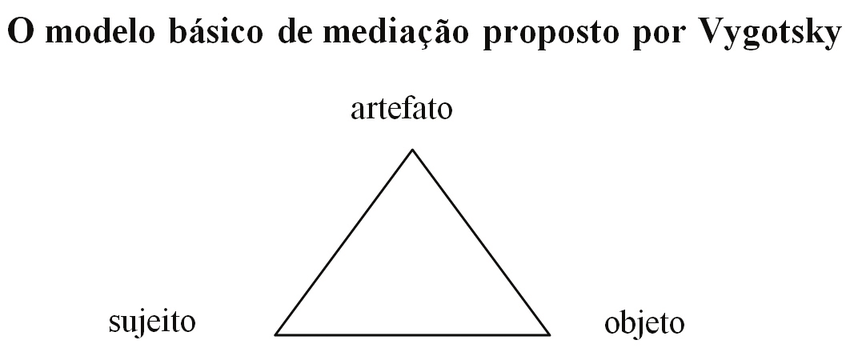 Estrutura da pesquisa: 

Animação como ferramenta de mediação no processo de ensino e aprendizagem,
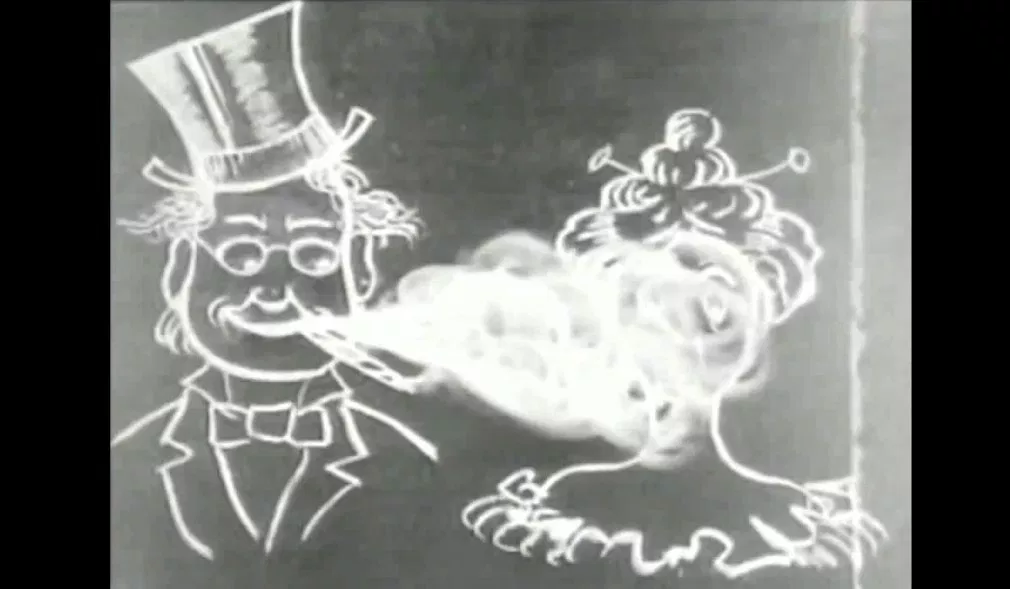 Disciplina -> Fundamentos da Linguagem Visual:
Linha (contorno / Forma fechada)
Superficie
Principio de movimento
Textura
Tonalidade
Humorous Phases of Funny Faces – Fases humorísticas de cara engraçada -  realizado por James Stuart Blackton em 1906
Esp. André Luiz Pinto dos Santos
andreluizretratista@gmail.com
Dr. Rodrigo Otávio dos Santos
rodrigoscama@gmail.com